Topics in phonetics
Intonation 2
Today’s session
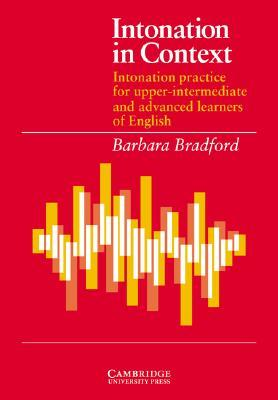 Teaching discourse intonation
 Key concepts
 Techniques
Assumptions about how intonation can be learned
1. Raising awareness: give examples
2. Explanation: describe the system
3. Imitation: practice with further examples
Main content
1. Highlighting: identifying tonic syllables and intonation movements
2. Telling and referring: the two main intonation patterns (fall + fall-rise)
3. The roles and status of speakers: using rising intonation to negotiate dominance
4. Low key utterances (signalling reformulations and asides)
5. High key utterances (signalling contrasts)
Highlighting
How does the ‘highlighting’ of B’s answer change, when the question changes?

A: What does Ann do?				A: What’s the matter with Charles?
A: Does Ann sell books?				A: Is he afraid he’ll catch a cold?
A: Did you say Ann makes clothes?		A: Has Charles got flu?

B: (No.) She sells clothes.			B: (No.) He’s got a cold.

Try saying the answer only, and your partner has to identify the correct question!
Highlighting: explanation
Through volume, duration and intonation shifts we give relative prominence to those syllables that are important in the utterance. 

You are a photographer giving directions to a model. Which words do you highlight?

Just a bit further to the right.		Closer to the wall.
I mean to my right.			Not so close.
Lift your face up.				You look a bit tense.
No, right up.				I know you feel tense.
					You needn’t look tense.
Highlighting: explanation
Through volume, duration and intonation shifts we give relative prominence to those syllables that are important in the utterance. 

You are a photographer giving directions to a model. Which words do you highlight?

JUST a bit further to the RIGHT.		CLOSer to the WALL.
I mean to MY right.			NOT SO close.
LIFT your face UP.			You LOOK a bit TENSE.
No, RIGHT up.				I KNOW you FEEL tense.
					You NEEDn’t LOOK tense.
Telling and referring
What intonation pattern would you use to answer the following question?

What shall we give Claire?

//Well, as she likes READing // we could GIVE her a BOOK//
spectographs
//WHAT shall we GIVE CLAIRE?//



          //Well, as she likes READing // we could GIVE her a BOOK//
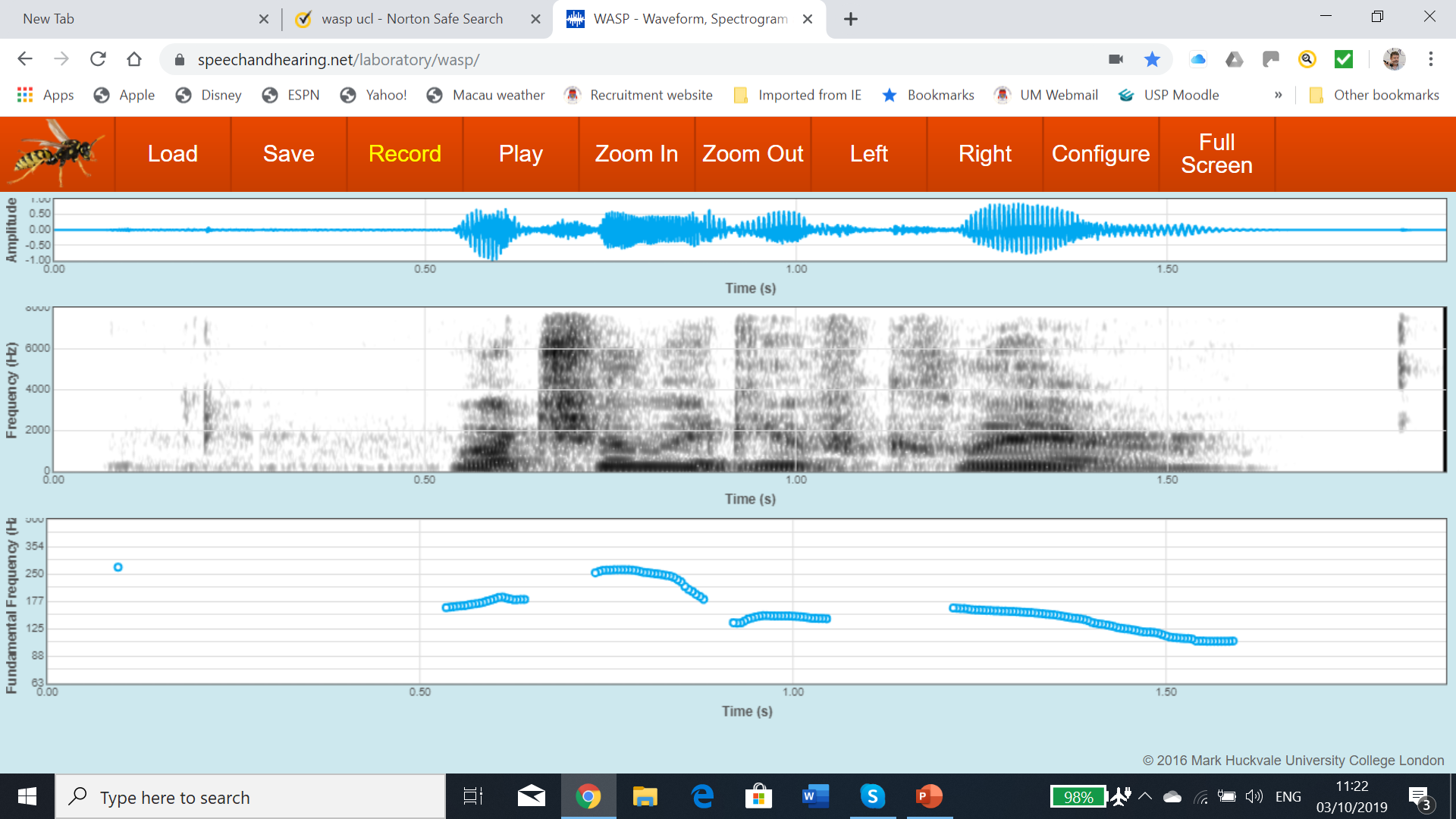 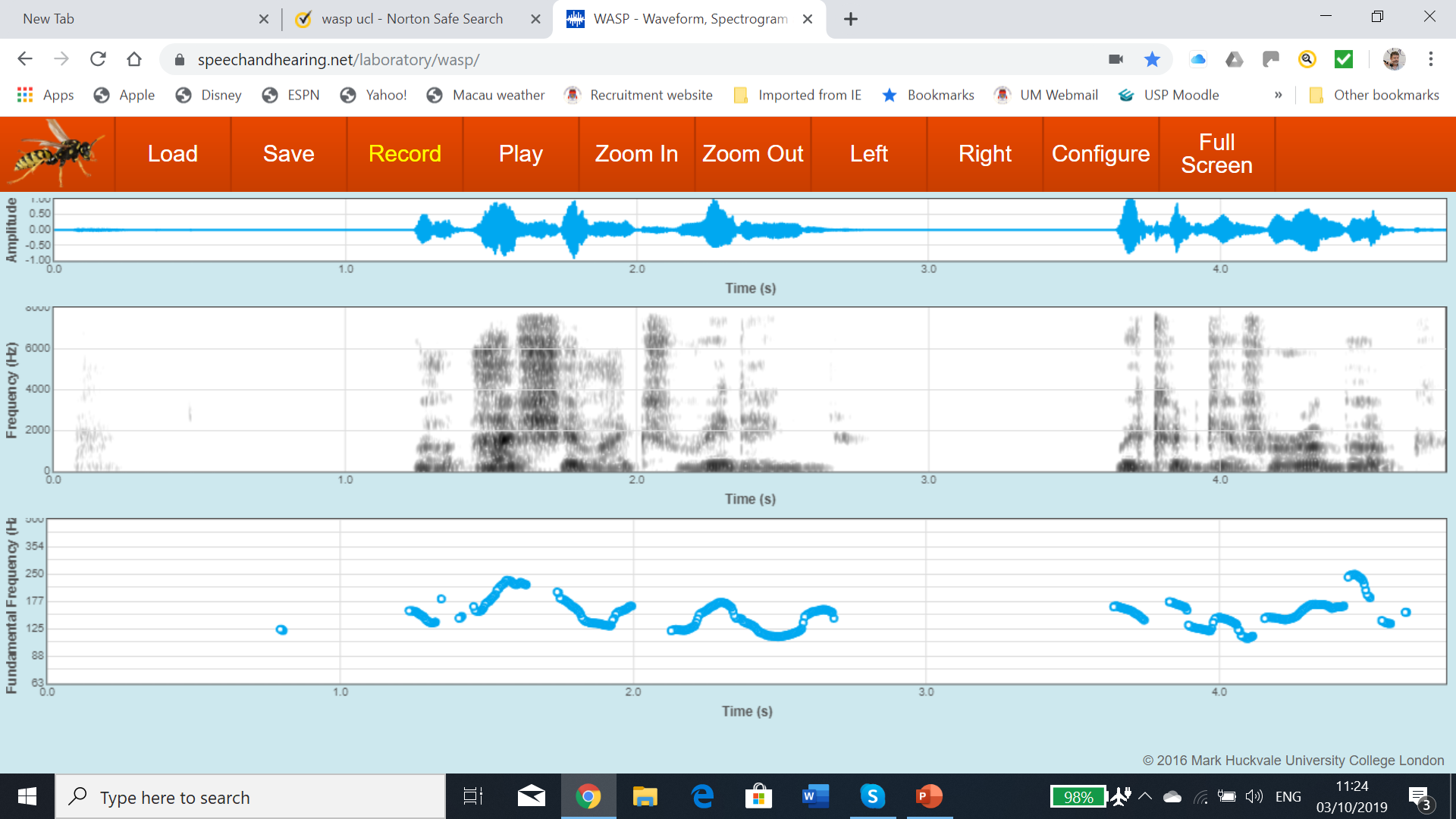 Explanation
//     WHAT shall we GIVE CLAIRE? //



          //      Well, as she likes READing //     we could GIVE her a BOOK//



Falling tones: information presented as new to the listener. (Telling…or asking).
Rising tones (fall-rise): information presented as shared with listener (Referring).
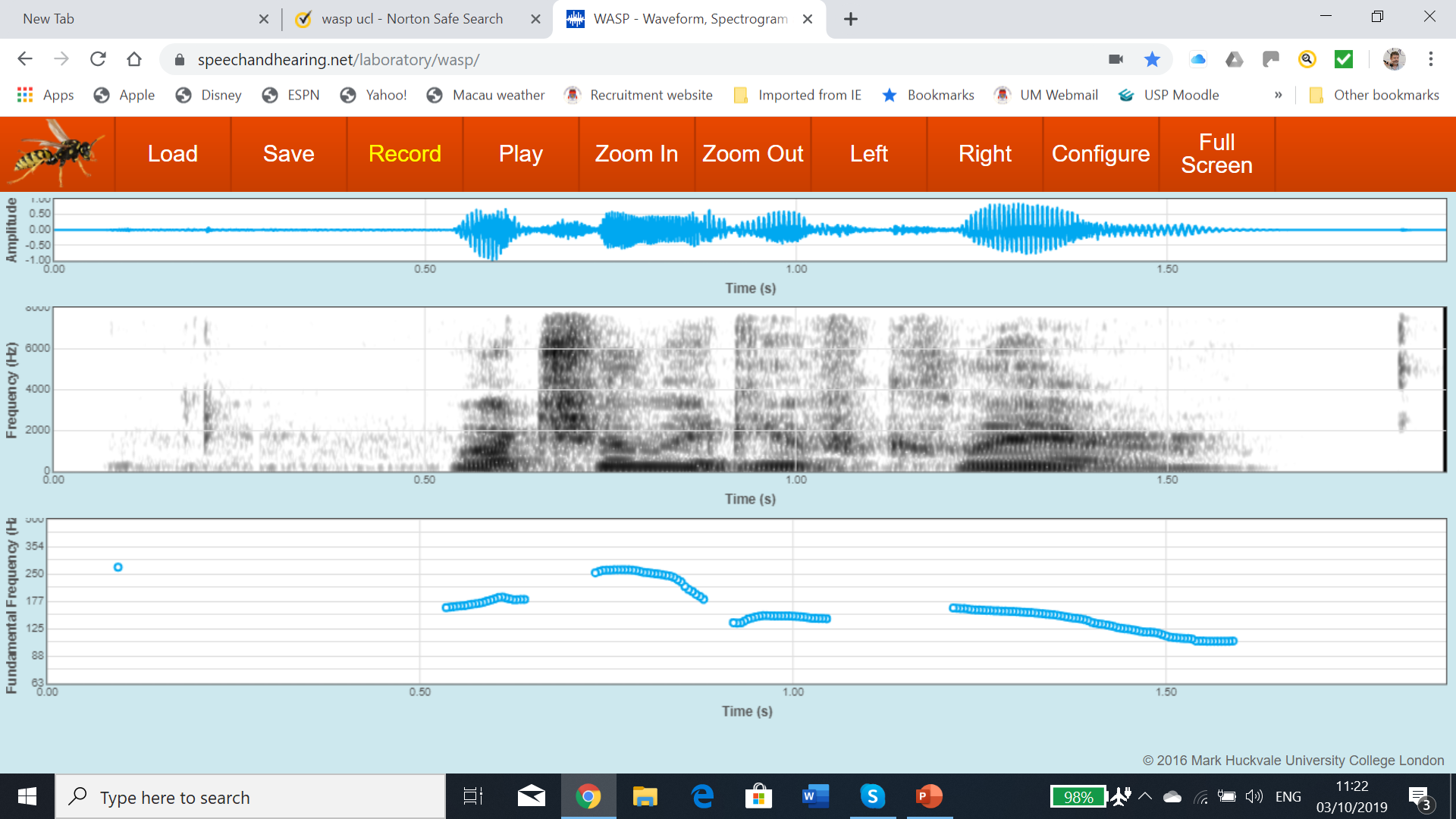 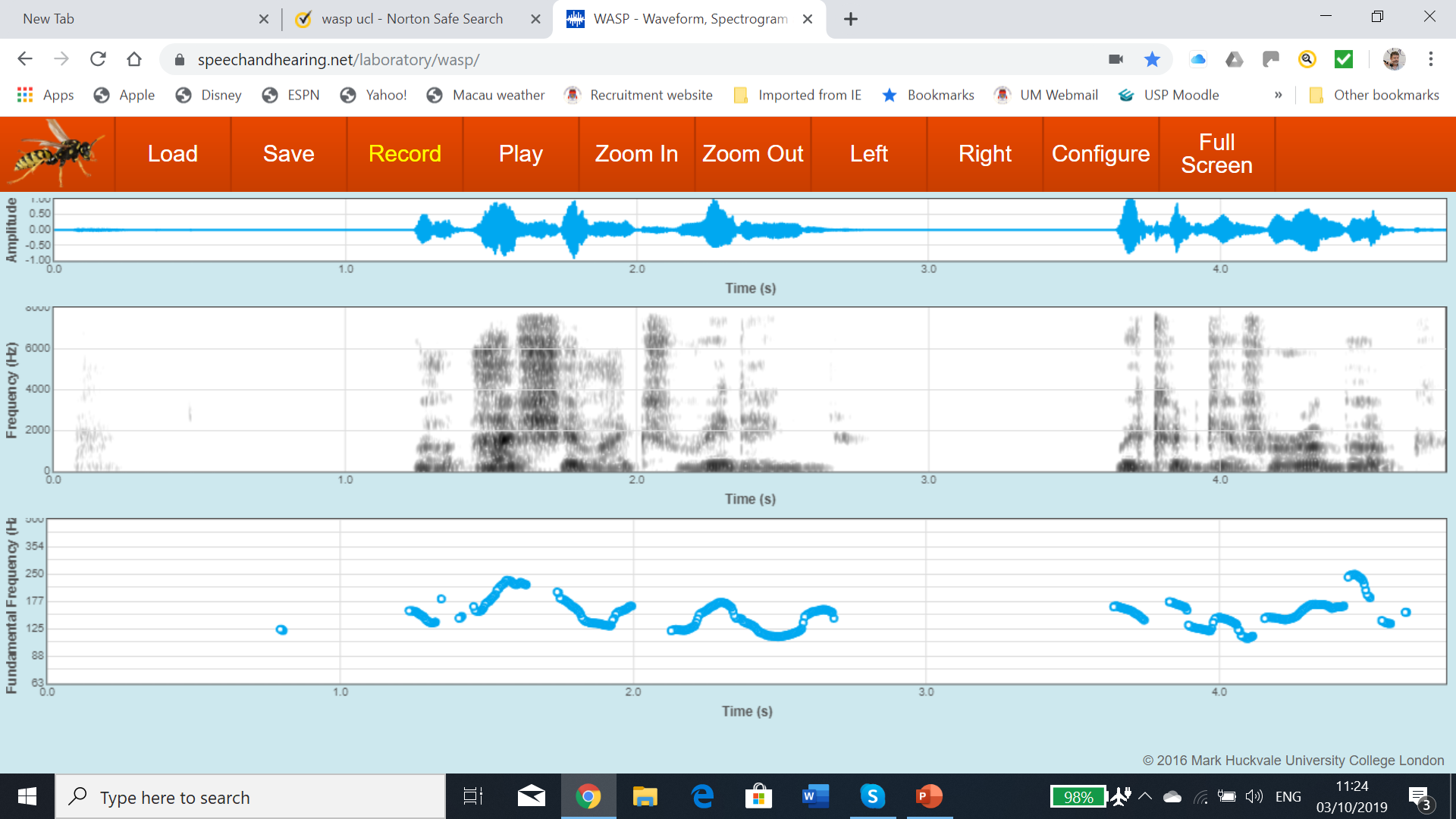 practice
Say the following sentences. Your partner has to decide which question they are answering.

1.	// I met ROBert // this MORNing //
A)	Who did you meet today?
B)	When did you meet Robert?

2. 	//He appLIED for uniVERSity // when he KNEW he had PASSED//
A) 	His exam results were good! What did he do when he got them?
B) 	So, he’s hoping to go to university. Has he applied yet?
More practice
Look at the following exchanges. Which intonation (telling or referring) would you use for the responses?

1. 	A: //HAVE you had DINNer//
    	B: // I’ve had SOMEthing//

2.	A: //WHEN will it START//
	B: //It SHOULDn’t be LONG now//
More practice
Fall-rise is perhaps more likely as the response does not give much ‘new’ information or extend B’s knowledge. Falling intonation might sound rather abrupt.
1. 	A: //HAVE you had DINNer//			Fall
    	B: // I’ve had SOMEthing//			Fall-rise

2.	A: //WHEN will it START//			Fall
	B: //It SHOULDn’t be LONG now//		Fall-rise
The roles and status of speakers
A mother is talking to her son, who has just attended a job interview wearing jeans and a t-shirt. How does she say the following utterance?

//SUREly you REalised // EVerybody would be WEARing SUITS //
The roles and status of speakers
A mother is talking to her son, who has just attended a job interview wearing jeans and a t-shirt. How does she say the following utterance?

//    SUREly you REalised //     EVerybody would be WEARing SUITS //
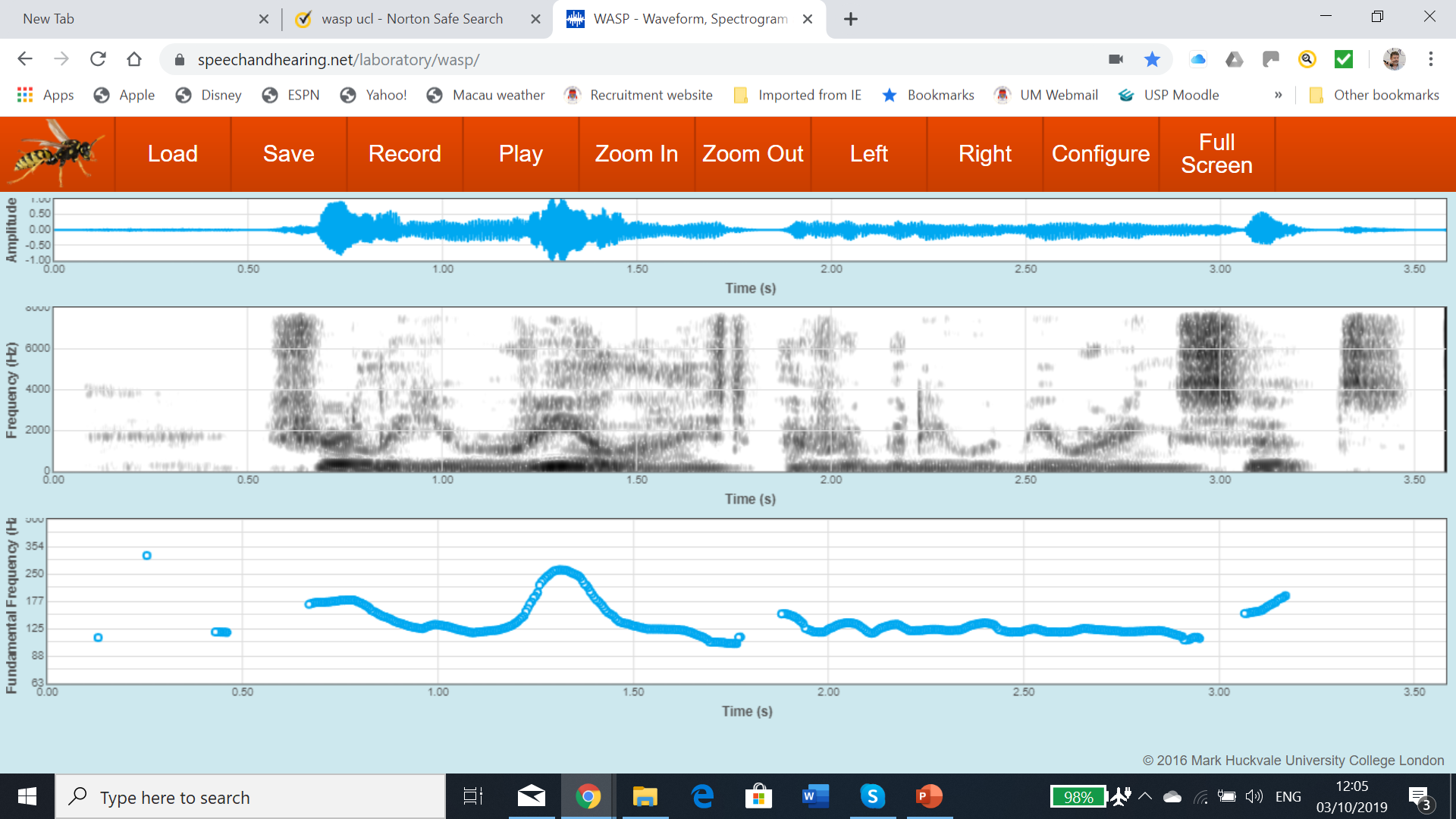 explanation
The rising tone indicates that the speaker is taking a dominant role for some reason:
 asserting authority (social role)
 continuing a turn if the interlocutor seems to be about to interrupt
 assuming the right to question the listener
Practice: the bank manager dialogue
A is a bank manager, interviewing a client, B, about a possible loan.

A:	So you are interested in some sort of loan Mr/Miss Jones?
B:	That’s right. You see I want to raise enough money for a deposit on a small flat.
A:	Do you mean to buy?
B:	Yes, I don’t want to go on renting.
A:	I see. Do you think you can get a mortgage?
B:	Yes, I’ve seen about that. You see I’ve got a secure job with a good salary.
A:	I see. And is the flat for yourself? Will you be living there alone?
B:	Yes, for the moment, anyway. Why? Does that make a difference to the loan?
A:	No, no. Just interested, that’s all.
Low key information
Where in the following introduction would you lower the pitch of your voice?

… for this sixth and I’m sorry to say final programme in the series of broadcasts on linguistics and the mind, I am joined by Professor Roger King, who holds the Chair of Psychology at University College London. Thanks for coming, Professor, good of you to give us your time. You’ve made a special study of intonation and gesture…
Low key information
Where in the following introduction would you lower the pitch of your voice?

… for this sixth and   I’m sorry to say   final programme in the series of broadcasts on linguistics and the mind, I am joined by Professor Roger King, who holds the Chair of Psychology at University College London. Thanks for coming, Professor,  good of you to give us your time.   You’ve made a special study of intonation and gesture…

Additional information, ‘asides’
Reformulations/paraphrases
Low key information
… for this sixth and   I’m sorry to say   final programme in the series on linguistics
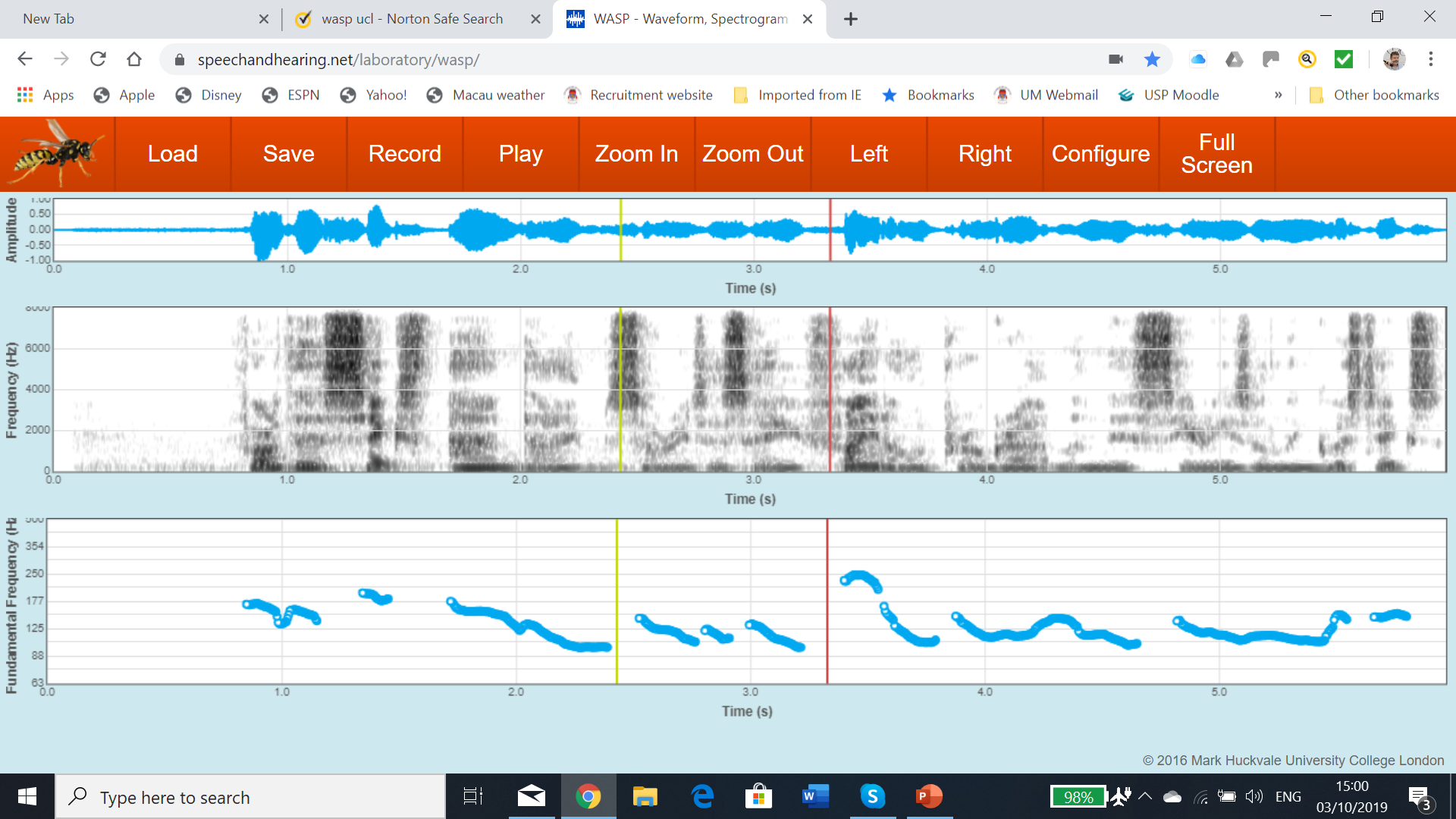 Practice
Insert low key information into the following utterances.

1. 	In the holidays			the school will be repainted.

2.	In Britain  			the driver sits on the right-hand side.

3.	Since he gave up smoking 		he’s been much more active.
no lessons
no teachers
no classes
drive on left
doctor
advised
And finally…contrasts
Can you work out the kinds of contrast that are sometimes signalled by high key?

1.	A:	It’s a HORRible JOB.
  	B:	But you were so  PLEASED to   GET it!

2.	A:	I didn’t DO it.
	B:	Yes, you   DID!

3.	A:	It was SAD.
	B:	It was   DEVastating!
And finally…contrasts
Can you work out the kinds of contrast that are sometimes signalled by high key?

1.	A:	It’s a HORRible JOB.
  	B:	But you were so  PLEASED to   GET it!       Word/idea contrast

2.	A:	I didn’t DO it.
	B:	Yes, you   DID!					Disagreement	

3.	A:	It was SAD.
	B:	It was   DEVastating!				Strong agreement
explanation
High key is not a rising shift in intonation but a jump to a higher pitch level for a word or (part of a ) phrase.

           But you were so  PLEASED to   GET it!
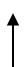 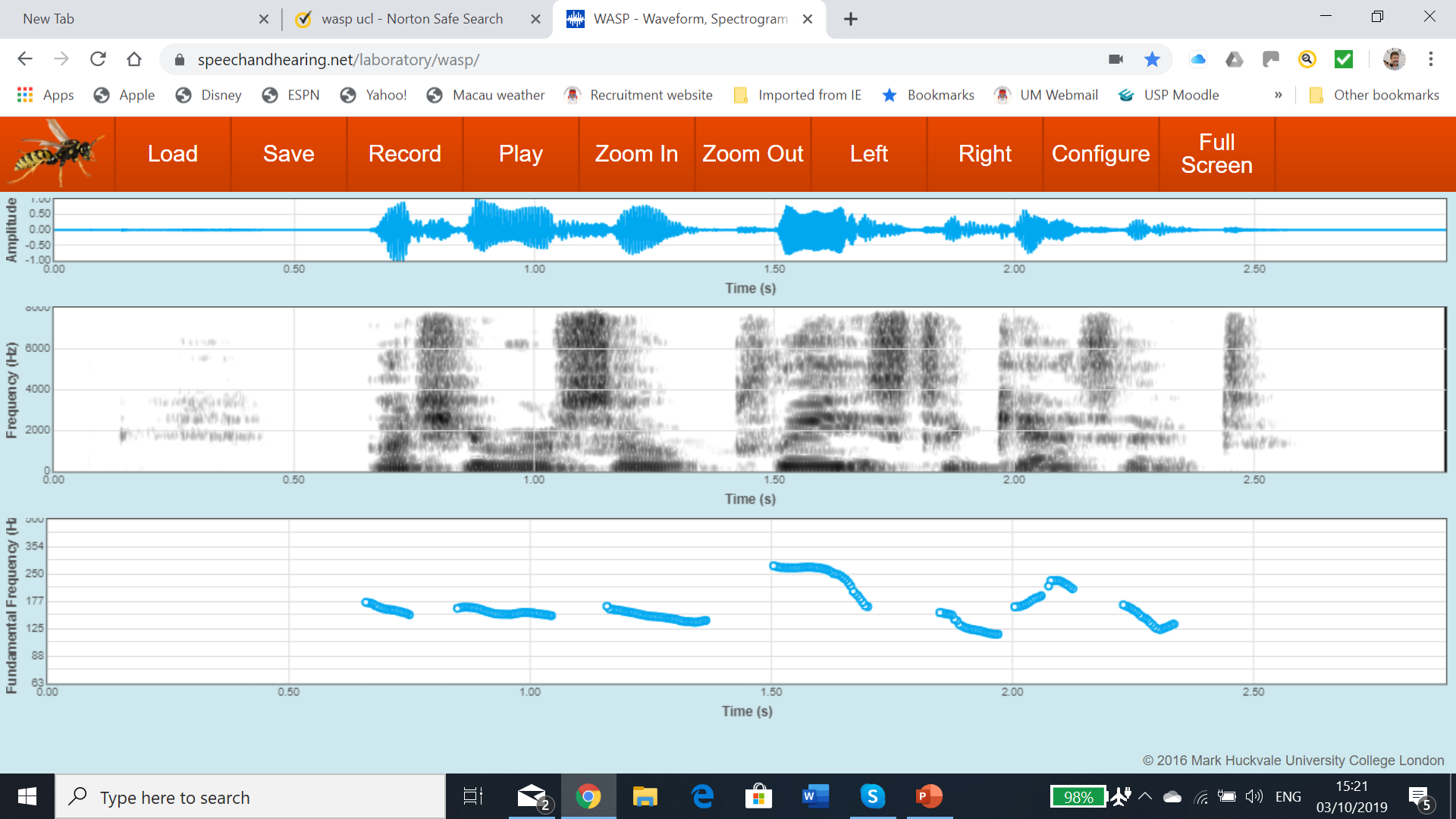 practice
Choose the response to the utterance that might be in high key.

A:	So you couldn’t do it?			A:	Remember eating those oysters?
B1:	No, even though I tried and tried.	B1:	I never eat oysters.
B2:	Yes, I managed it in the end.		B2:	Oh yes, they were lovely.

A:	I love horror movies.			A:	I think we should fly to Rio.
B1:	So do I!					B1:	It’s a bit expensive.
B2:	I hate them!				B2:	Totally!
assumptions
1. The complexities of intonation can be simplified to a few core concepts:

 Telling versus referring (new versus given information) (falling versus fall-rise tones)
 Additional information (low key)
 Dominance (rising tones)
 Contrasts (high key)
assumptions
These core concepts can be learned by a cycle of 
 awareness activities
 explanations
 practice activities.

Do you think they are effective and a valuable use of classroom time? How would you research their effectiveness?
Topics in phonetics: what we have covered
Revisiting the IPA
 Normative accents (RP and GenAm)
 English as a Lingua Franca 
 Accents of English (USA, British, World & Brazilian)
 Acoustic phonetics
 Rhythm
 Intonation
 Practice in transcription
Have you changed? The course ‘can do’s’
If this course has been successful, you can: (more or less effectively)

 read and write phonetic script more confidently
 recognise particular accents more accurately
 say how your own accent converges with and diverges from Gen Am and RP
 identify voiced and voiceless phonemes on a spectrograph
 identify lax and fortis vowels on a spectrograph
 identify regular rhythmic patterns in poetry and spontaneous speech
 identify core intonation patterns and the meanings that they signal
 think about how to teach intonation patterns (and if it is worth doing so)
Your assignments…
The online home assignments will have helped your ‘ear training’.

The final assignment will have helped you to transfer the knowledge you have acquired to the analysis of an individual’s accent.

/θæŋks ɪts bɪn fʌn/